VÄLKOMNA!
Föräldramöte 1,  2021/2022	
20210830
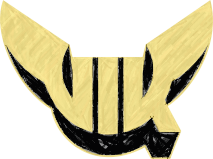 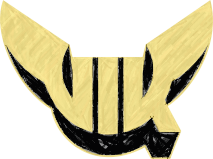 Agenda
Säsongen 21/22  
Insändare i VLT
Filosofi och tankar bakom upplägg
Covid-19
Ekonomi
Föräldraåtaganden
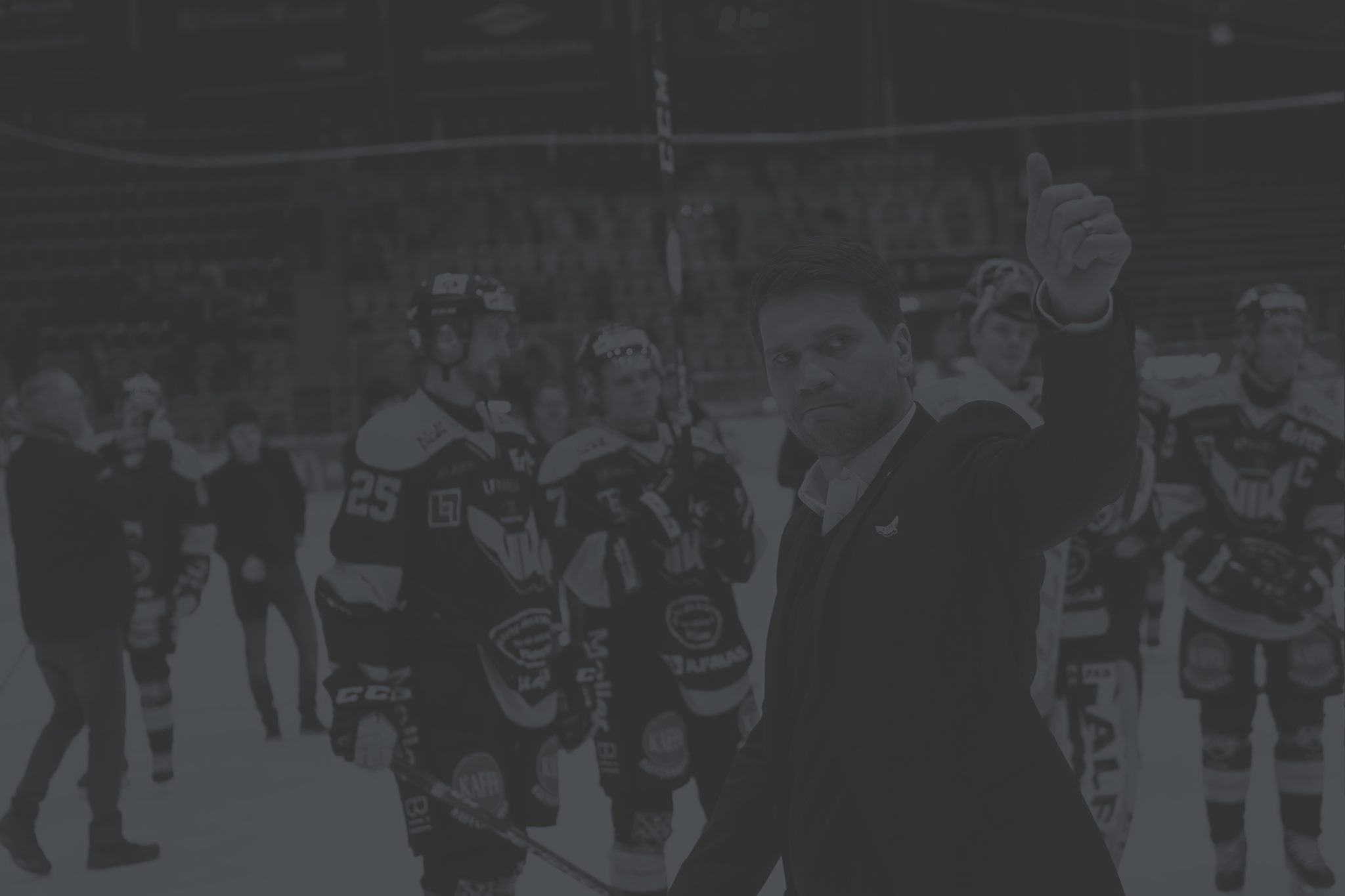 Säsongen 21/22
Vi kommer att jobba vidare med laget enligt VIK Ungdoms ledord - VIK Team -11 Strategin

Utveckling 				(Förbereda steget till junior och senior, erfarenhets utbyte fr.o.m U13)

Trygghet-Trivsel	(Glädje, alla spelare skall synas och uppmärksammas lika mycket – kom i 									tid)

Öppenhet 				(Alla bidrar med sin kunskap, rak, respektfull kommunikation, och talar 										till varandra inte om varandra)

Breda 						(En stor bredd ger fler bra spelare, barnen utvecklar sig olika, verktyg 											extra träningar – jämna matcher)

Proffsiga 					(Vi tränar hårt, långsiktigt och målinriktat)
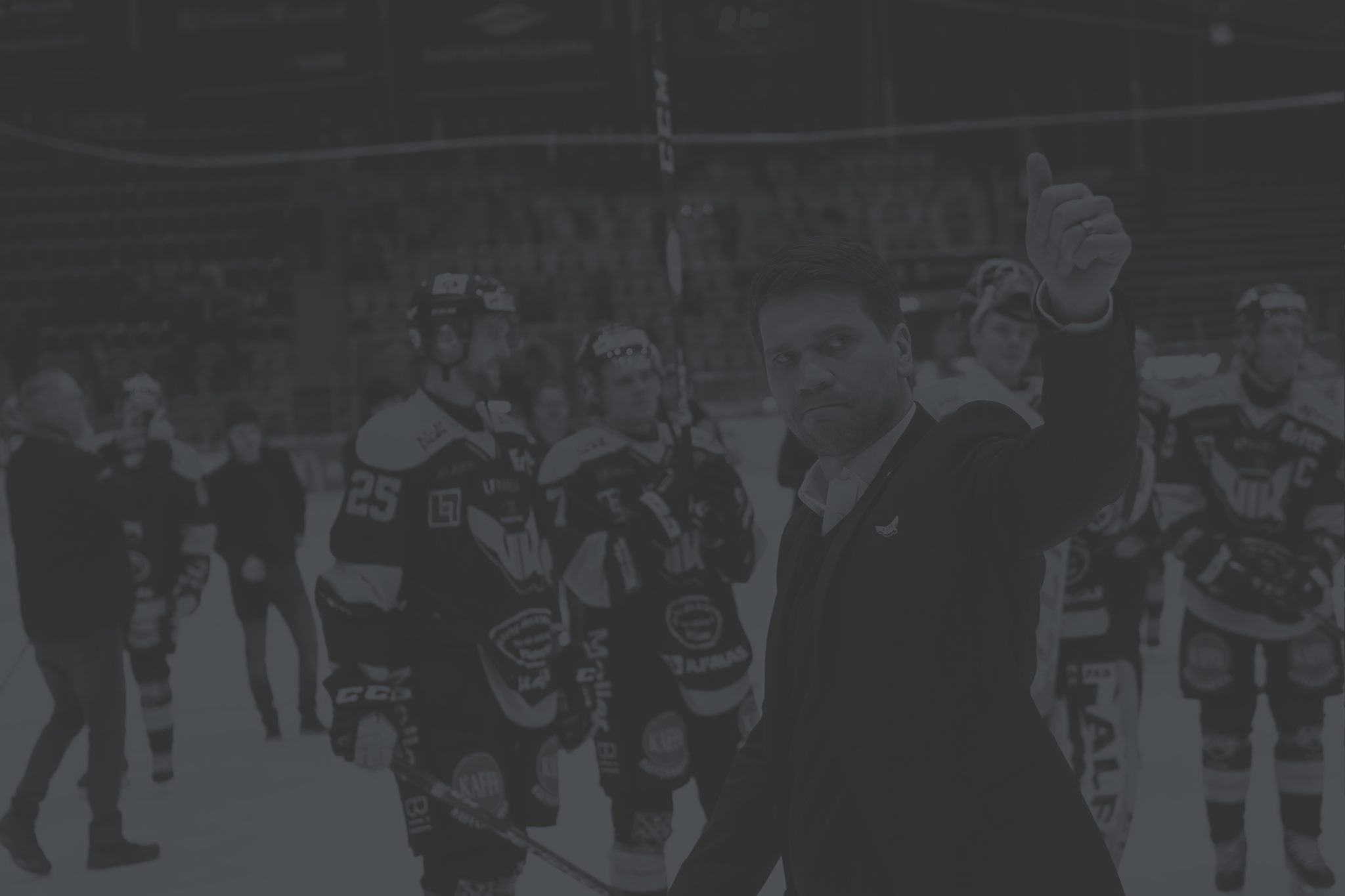 Säsongen 21/22
Fokus under denna säsong kommer att vara:
 
    ”Att få upp huvud från isen för våra barn”  Upp med huvudet – Scanna av isen (huvudvridning)

Passningsspel – Passningar 
Spelförståelse
Fysiska spelet
Dribbla – Klubbteknik/Puckkontroll
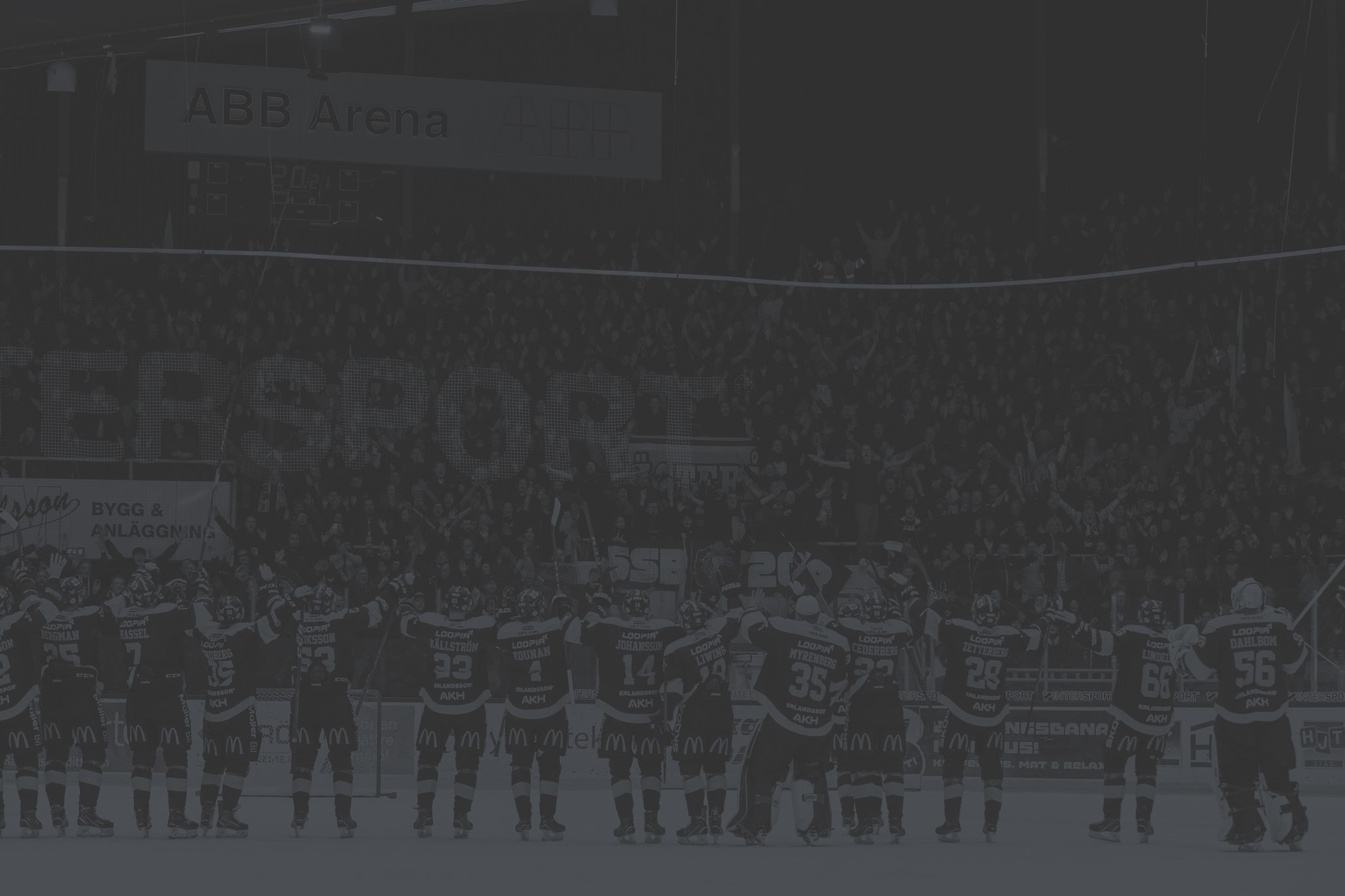 Säsongen 21/22 - Spelformer
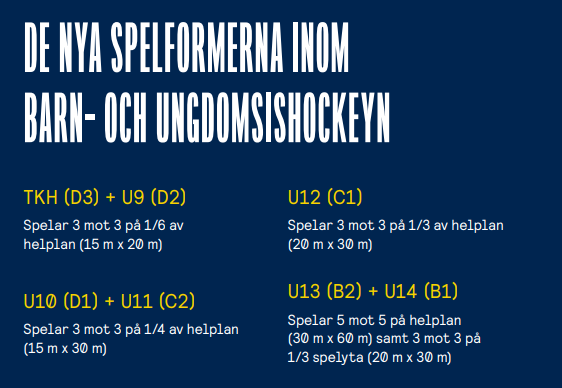 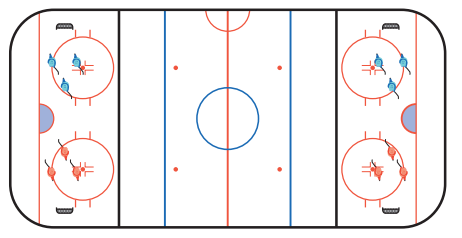 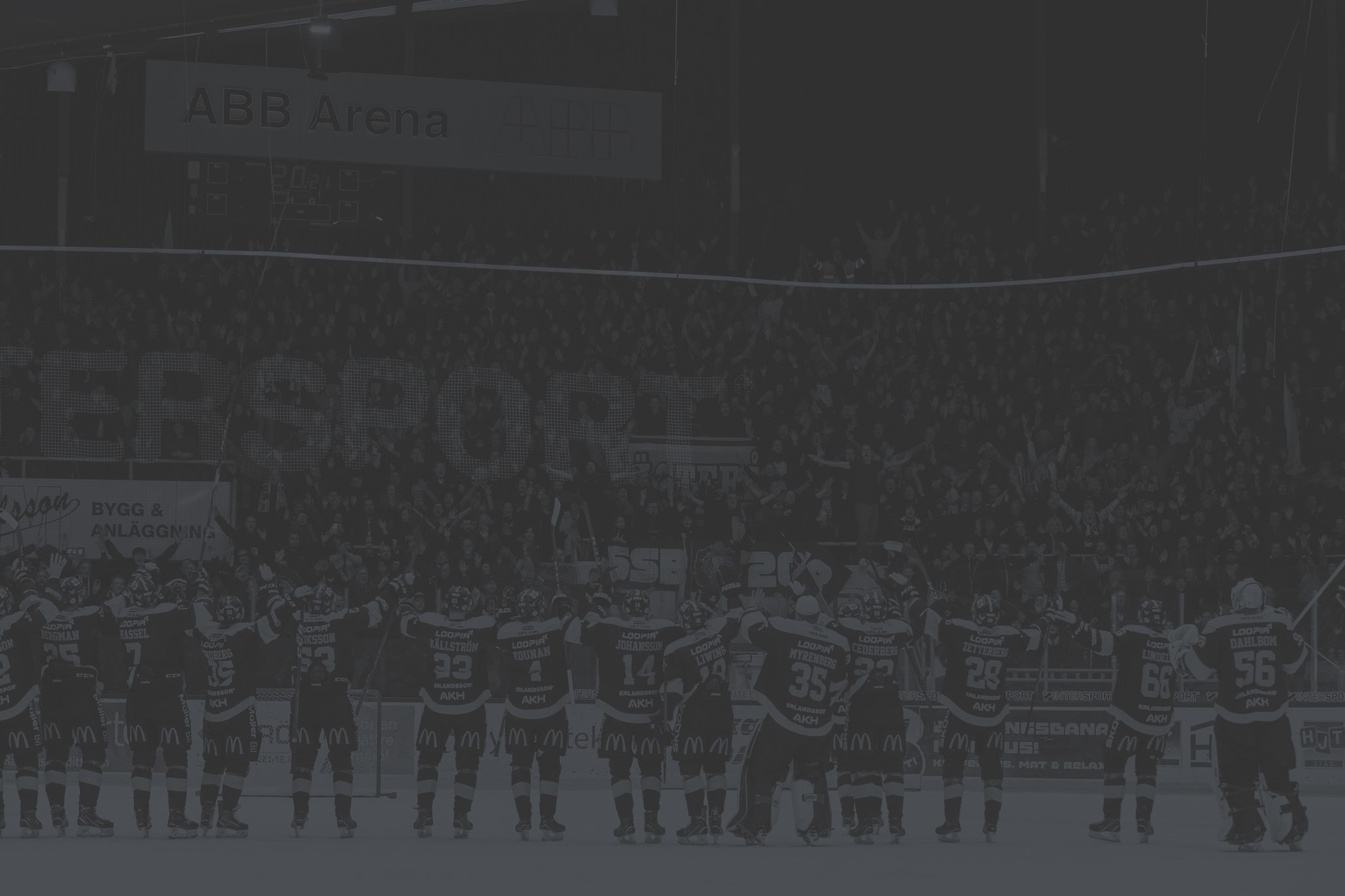 Spelformer
Varför nya spelformer?

För det första görs den här förändringen för att hjälpa barn och unga i sin hockeyutveckling. Vi vill inte bara skapa en roligare och bättre hockeyutbildning. Vi vill som många av er där ute också närma oss “riktig hockey”. Men “riktig hockey” ur barnens perspektiv. Riktig hockey är dynamisk mellan åldrar, förutsättningar och utvecklingsnivåer. Vill vi bli ännu bättre på spelarutveckling i Sverige måste vi ha ett öppet sinne inför vad som är bäst i olika skeden av en hockeykarriär. Om spelytan blir för stor, blir åkmönstret annorlunda och hockeyaktionerna betydligt färre. Genom att dra ner på yta och deltagare på isen så skjuter puckkontakter och andra hockeyrelaterade aktioner i höjden. Vilket såklart utvecklar, men också skapar en roligare sport.
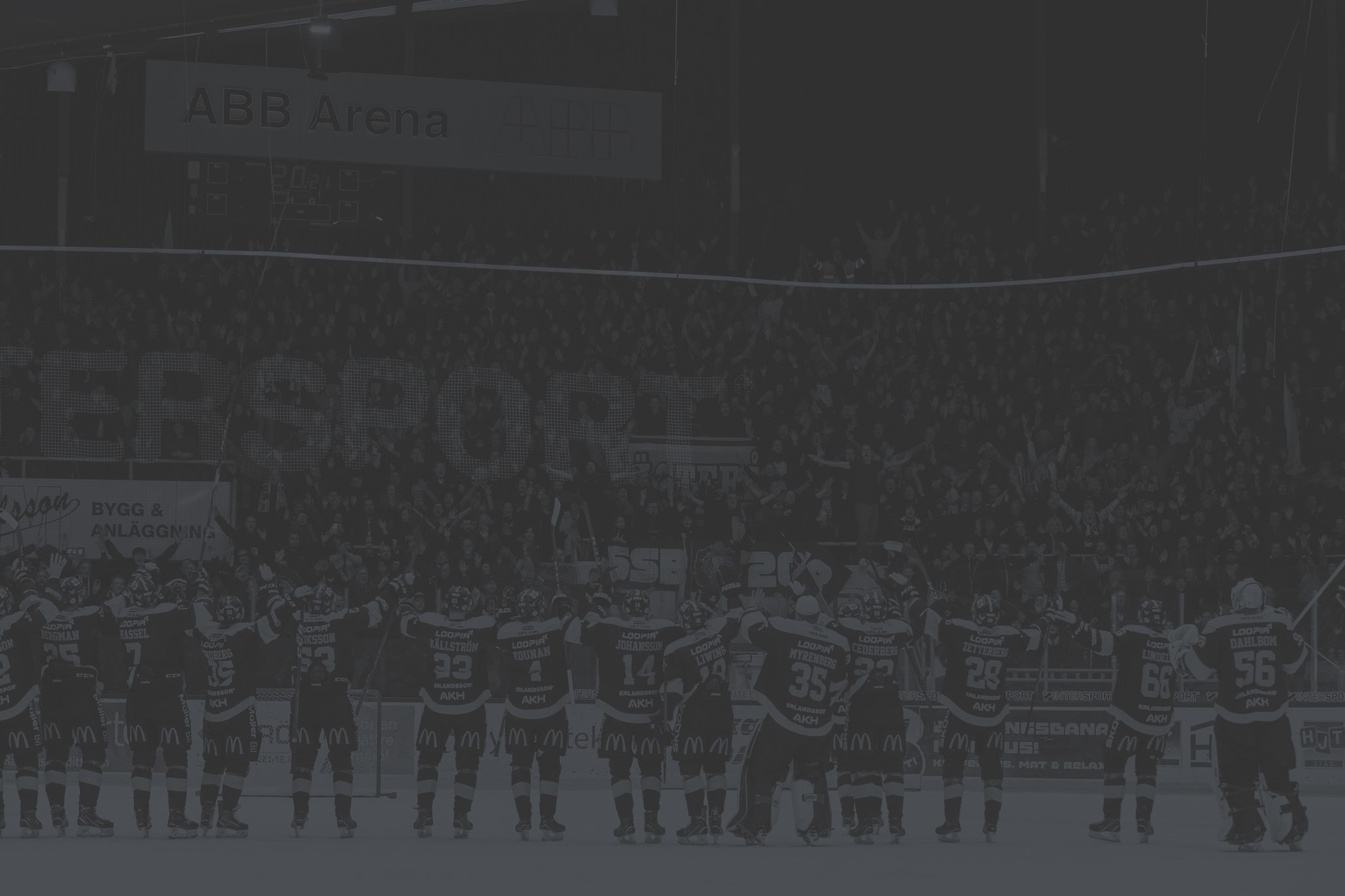 Spelformer
Stora utmaningar för oss
Antal ledare
Antal målvakter
Hur kommer vi att spela?

Seriespel
Tre lag 3 mot 3 i Västmanland/Örebro U11
Två lag 3 mot 3 i Södermanland U11
Ett lag 5 mot 5 i Västmanland/Örebro U12

Träningsmatcher och egna cuper
5 mot 5
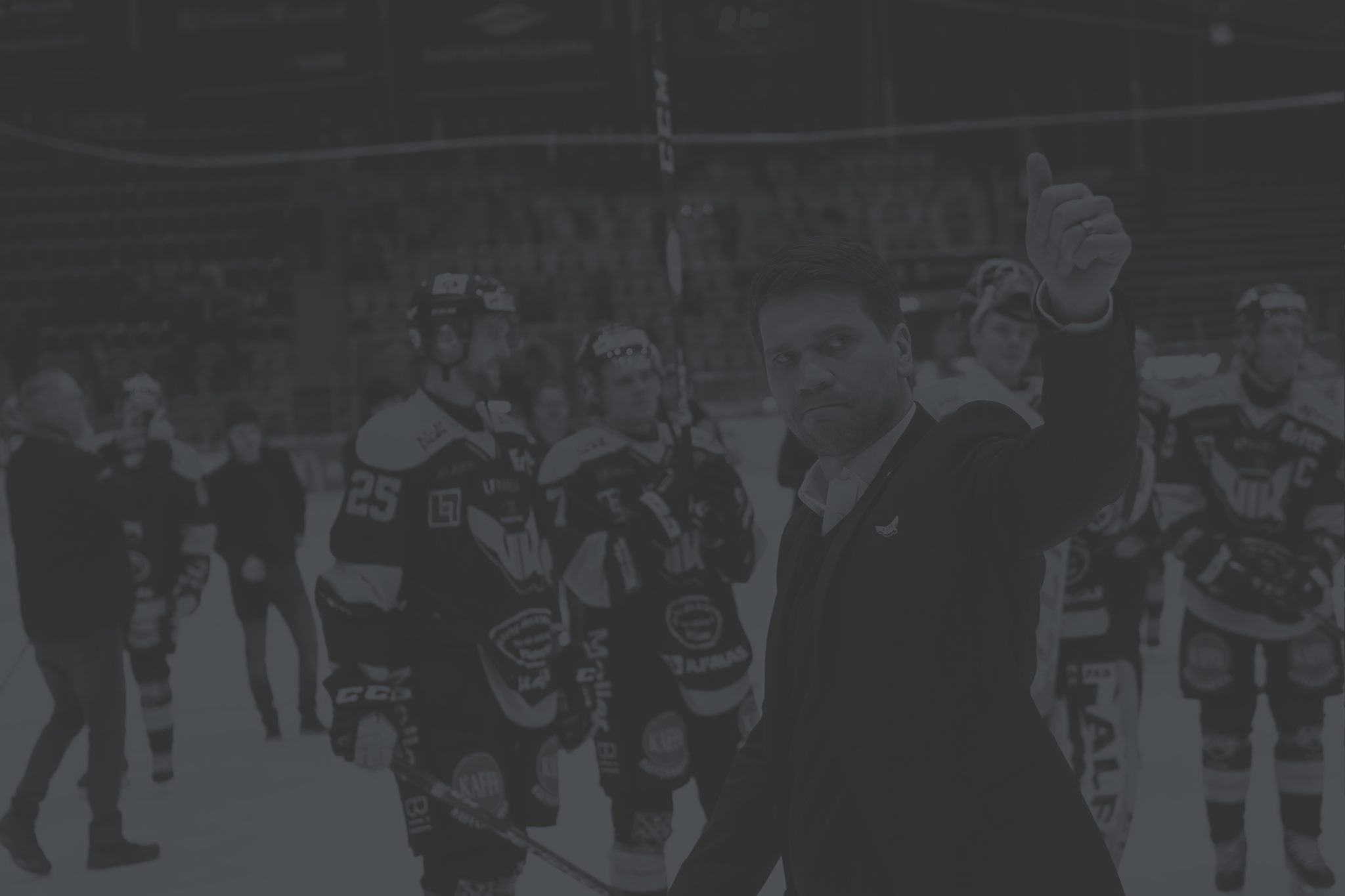 Säsongen 21/22
Ett lag – Laganda  ”Alla är kompisar i VIK Team -11” 

Bryta grupperingar (Friends) – byta om färgvis i omklädningsrum/hämta sin egentröja – blandade färger matcher
Göra ”sitt” bästa 
Tävla ” Gritt”
Träningsnärvaro minst 50 % för att deltaga i poolspel/matcher och andra aktiviteter

(Vi tränar på saker/moment som vi sedan som lag praktiserar på matcher
…vi kommer att ha syften i våra matcher)
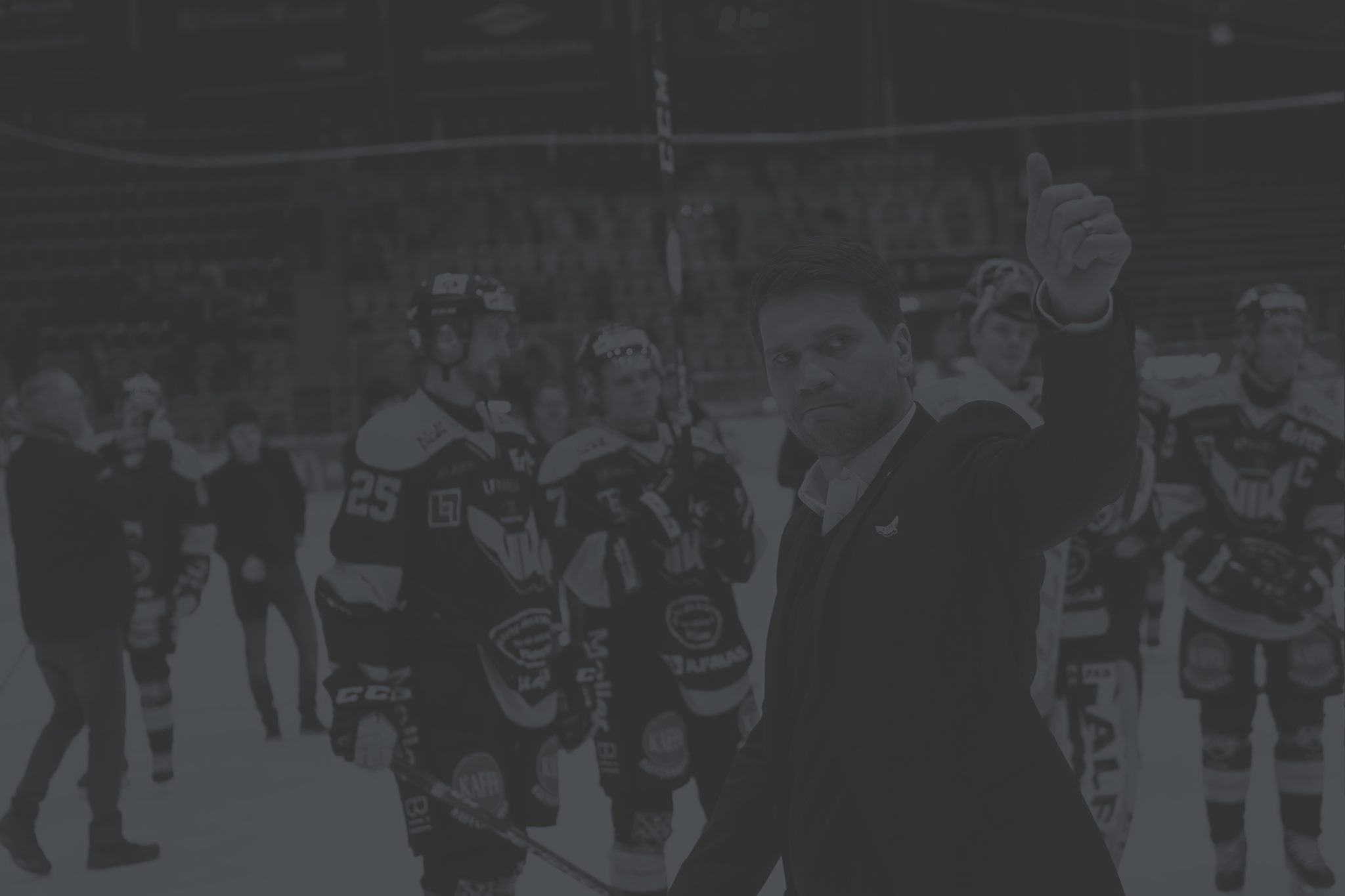 Säsongen 21/22 - Träningsgrupper
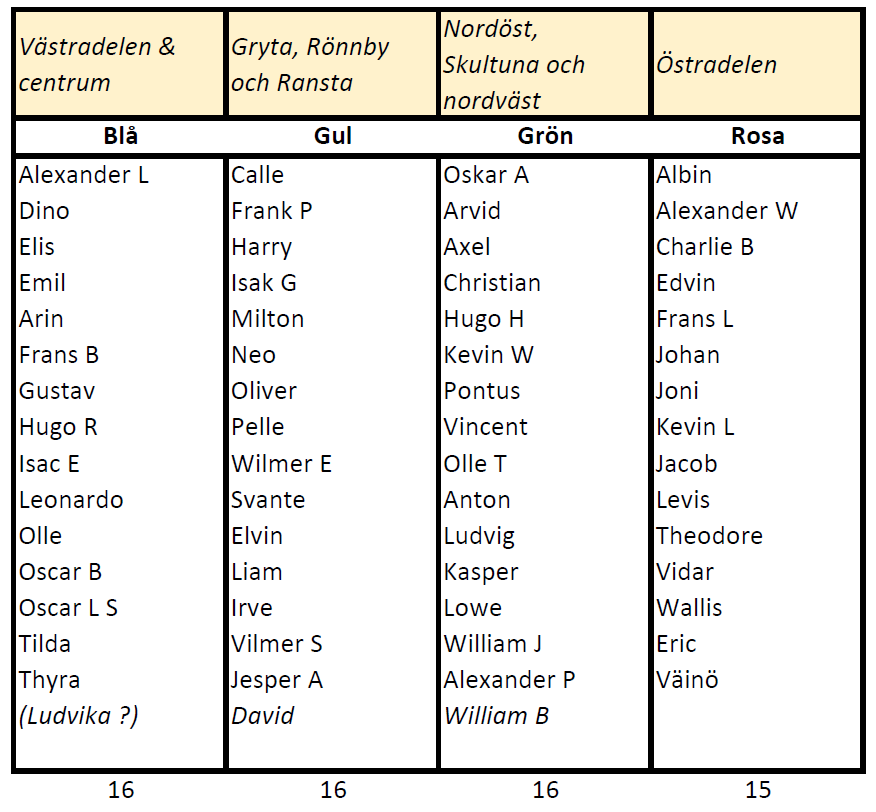 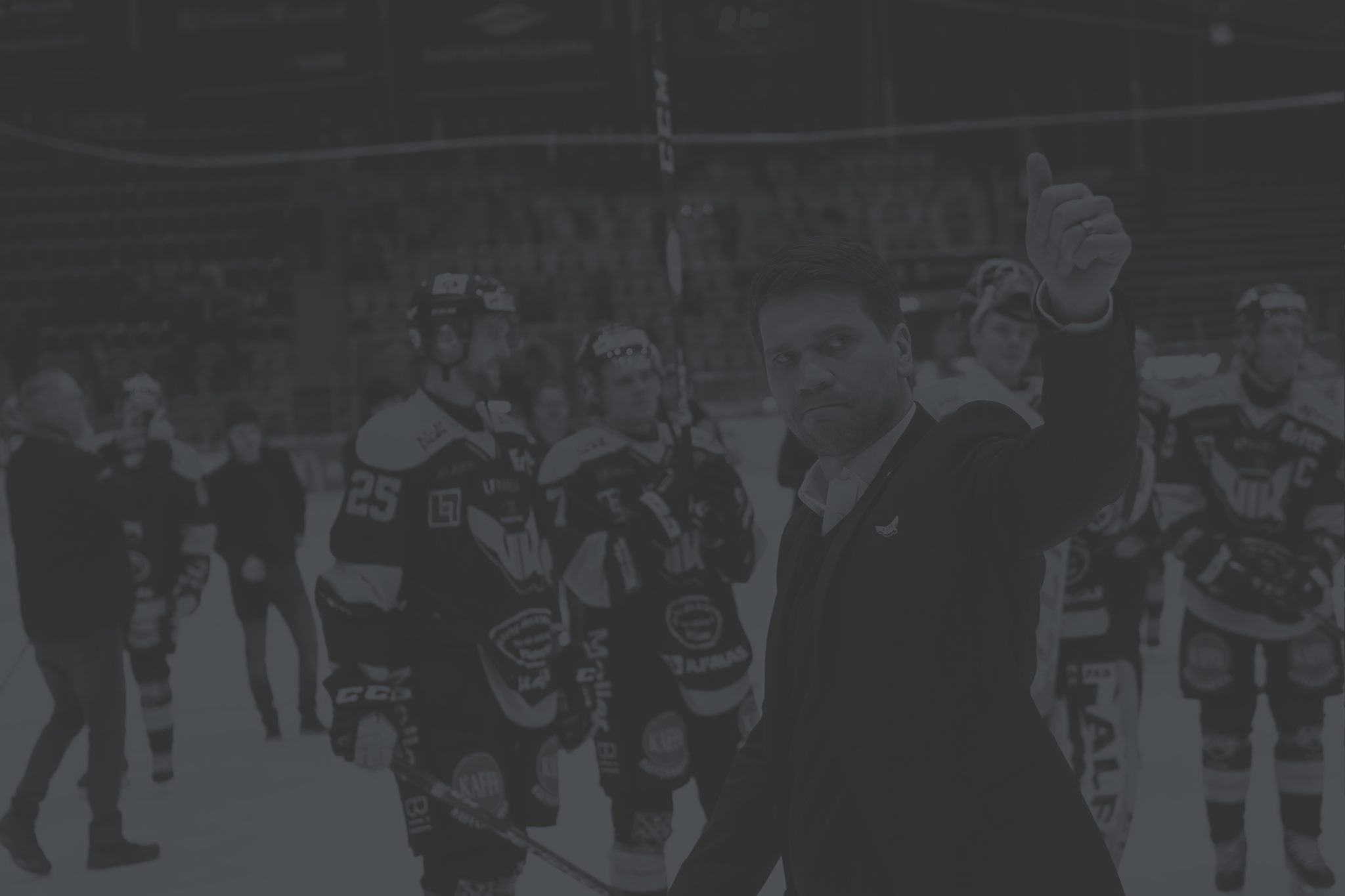 Säsongen 21/22 - Träningsupplägg
Helplan – zon/halvplan

Temaveckor
	-	Spelförståelse
	-	Skridskoteknik
	-	Kamp/Fysik
	-	Skott/Avslut

Extraträningar Anton Mella (Klubb – och detaljerad skridskoteknik), 3 grupper

Isledare på träning 4-5 st

Målvaktsträningar – Målvaktsveckor (Får stå något mer, om spelaren vill)
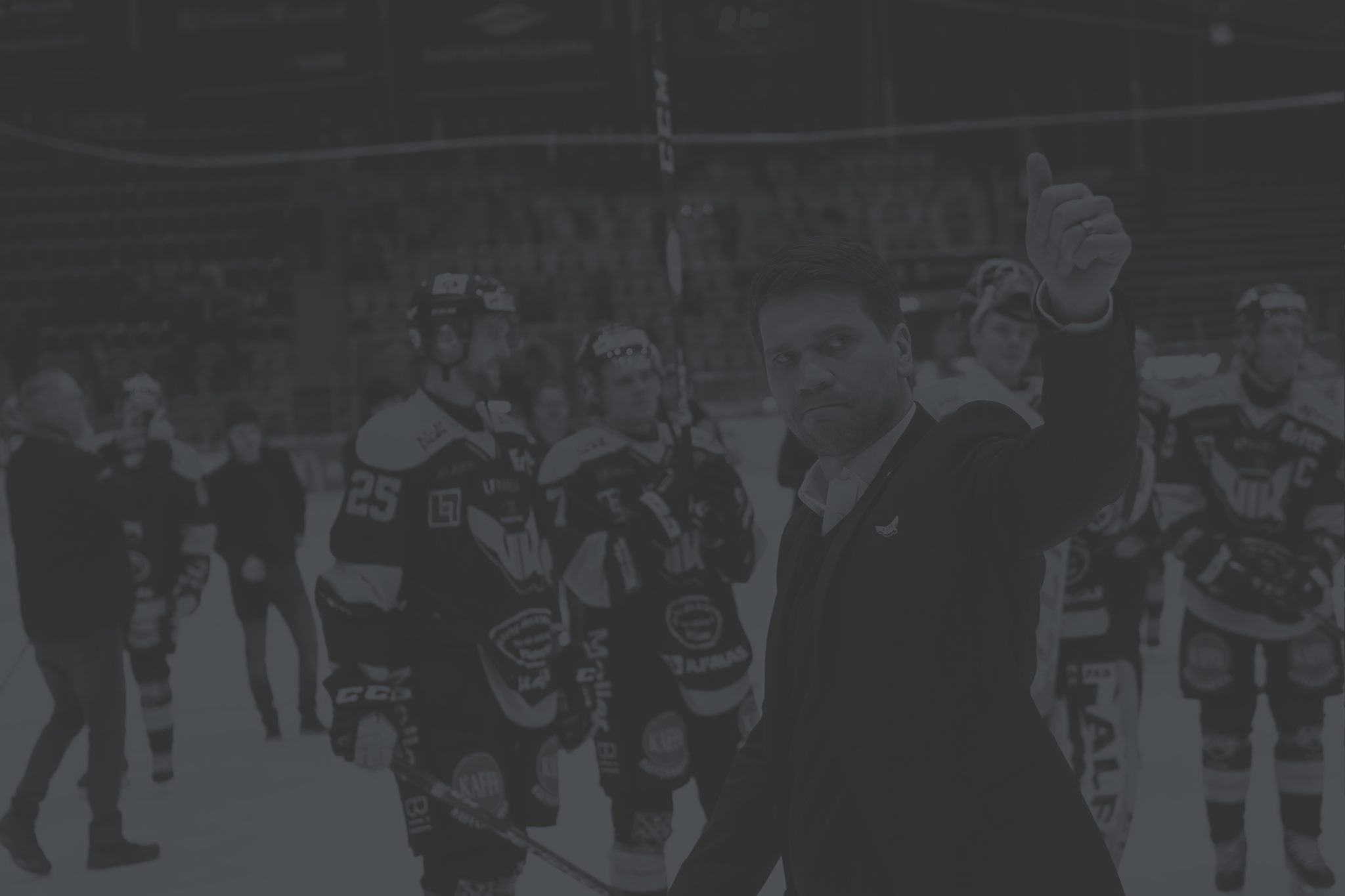 Säsongen 21/22 - Träningsupplägg
Extraträning/Anton Mella	 	måndagar pass 1 kl 18.30 – 19.20
																		 	   pass 2 kl 19.30 – 20.20

Ordinarie träning 						tisdagar pass 1 is kl 17.10 – 18.20
													 					    pass 2 is kl 18.30 – 19.40

Ordinarie träning						torsdagar pass 1 is kl 17.10 – 18.20/fys träning kl 18.30 – 19.10
																			  pass 2 fys träning kl 17.30 – 18.10/is kl 18.30 – 19.40

*	Fysträningen kommer att ersättas av teori minst en gång i månaden
Säsongen 21/22 - Organisation VIK U11 ”Team-11”
Blå grupp		Gul grupp 		Grön grupp		Rosa grupp

Martin Elmesiöö	Matthias Holmstedt	Mikael Schilström	Johan Lönnholm

Mathias Blomqvist	Tobias Sundvall		Fredrik Wallin		Martin Hellman
Jesper Granlund 	Erik Wetterqvist		Mattias Åström	
Andreas Loquist		Martin Björnberg	Kenneth Bergqvist	Joacim Blomberg
				Staffan Eriksson			
				
John Berglund						Bob Landgren		Jessica Söderberg
Thomas Lundh (Ansvarig)								Johan Hellsten
Lalo Rostam
Mikael Zeijlon
		
		Filip Melin/Lagledare		Jessica Pettersson/Ekonomi
Isledare (4 st) :

Ass. Isledare (13 st):




Slipare/Materialare (6 st):



Lagledare/Ekonomi (2 st):
Ingen ledare skall känna att man måste – Fler delaktiga skapar gemenskap/förståelse!
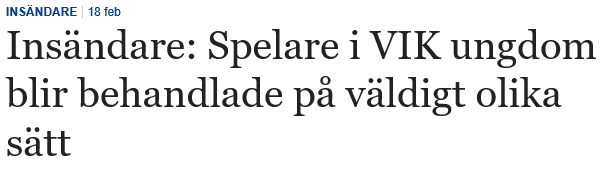 Insändare
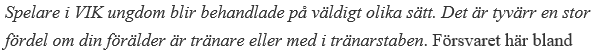 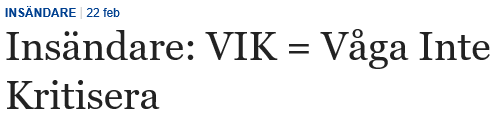 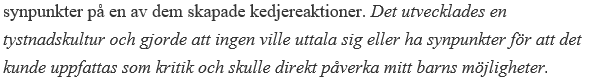 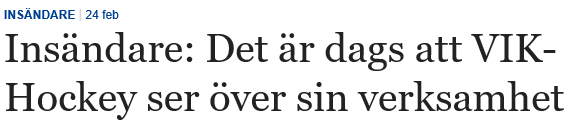 Insändare
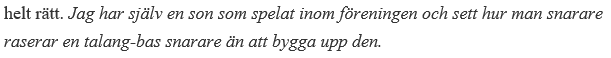 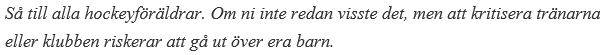 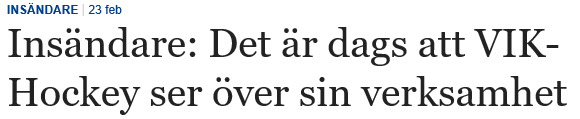 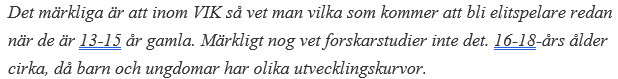 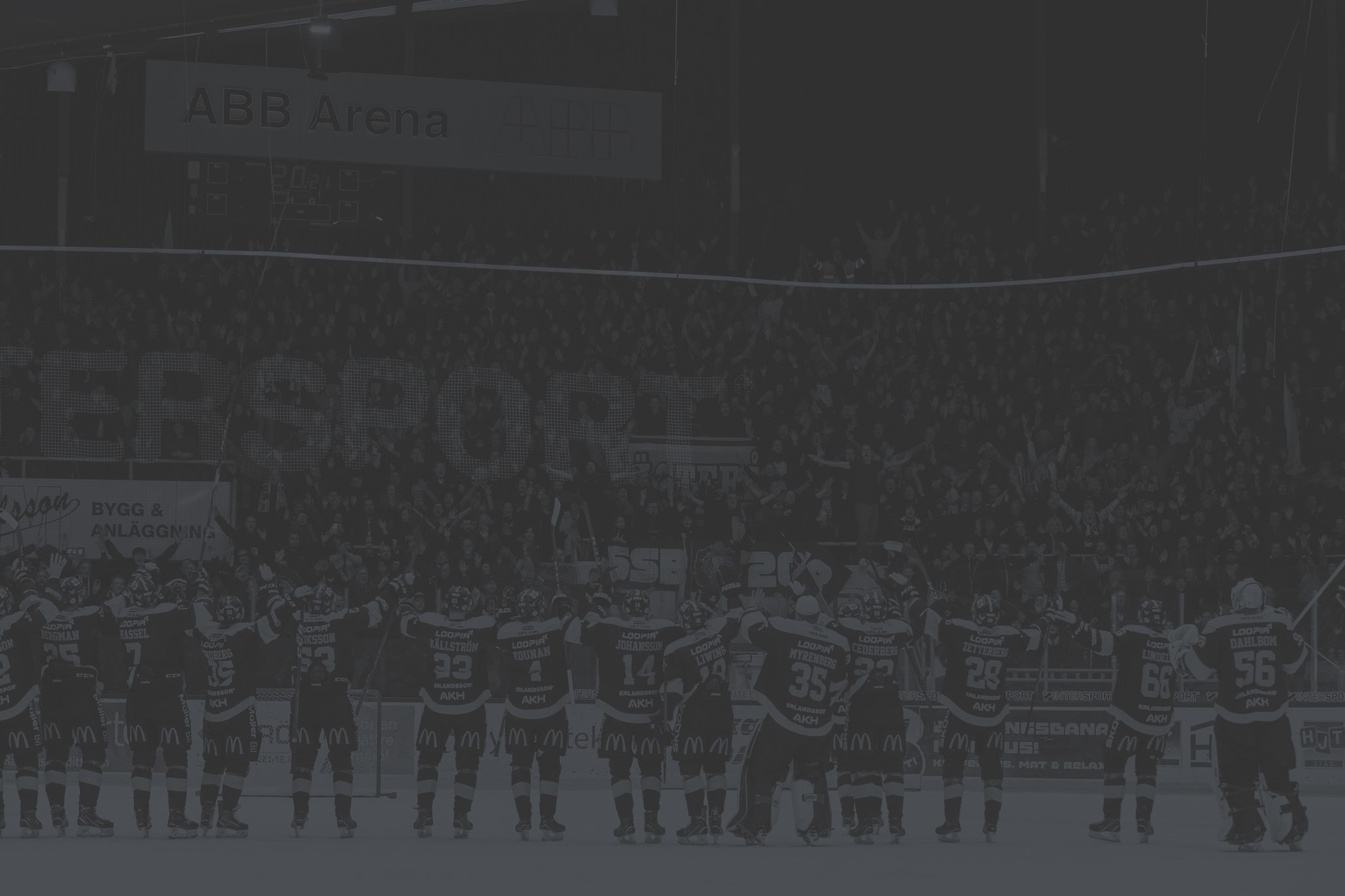 VIK Ungdom
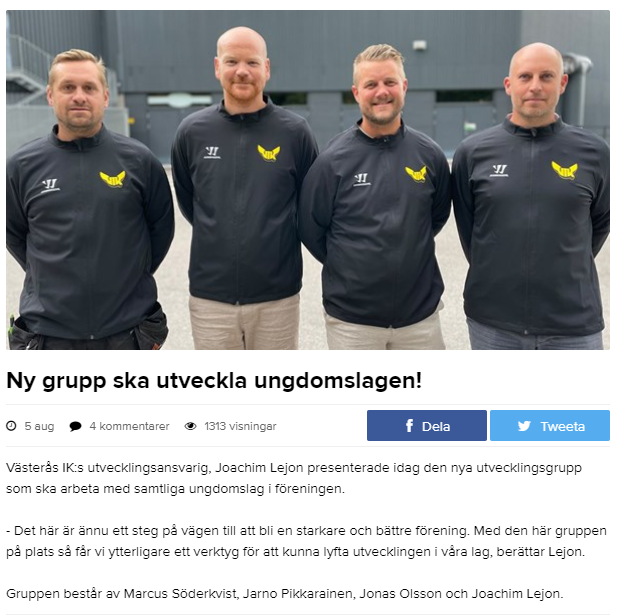 Utvecklingsgruppens syfte är att vara ett resursstöd för ledare i Västerås IK Ungdom.

Gruppen ska arbeta för att hjälpa ledarna att träna utifrån den ålder lagen befinner sig

De ska verka för att den utvecklingsplan som tagits fram för ungdom efterlevs i lagen. Detta genom att vara ute bland lagen och stödja, hjälpa och utveckla ledare.
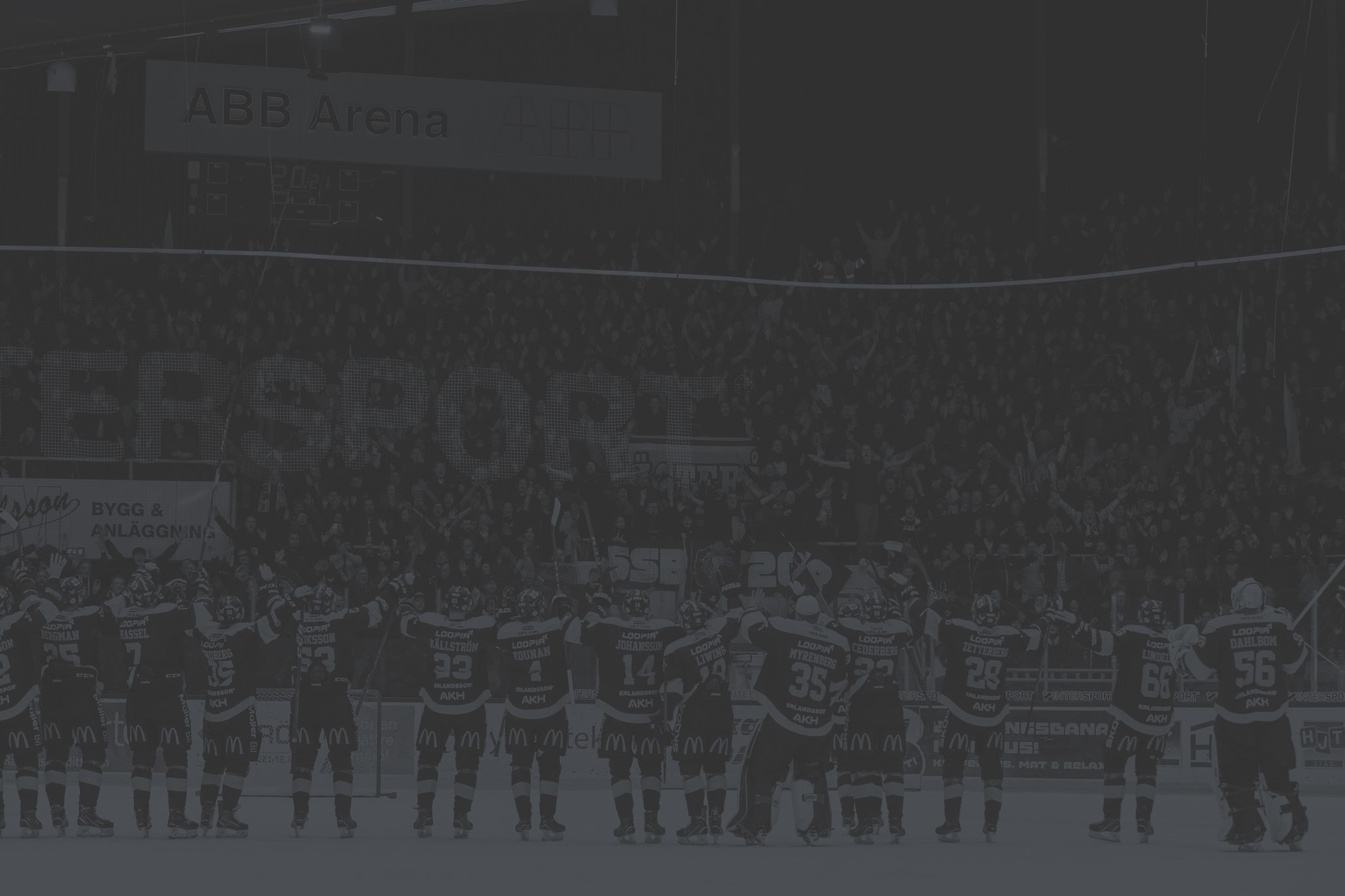 VIK Ungdom
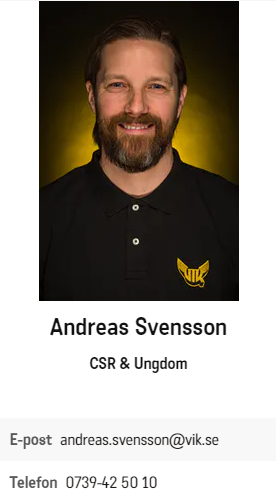 Min roll är att ansvara för arbetet med ett gulsvart hjärta och för verksamheten i ungdom.

Syftet är att ha en ansvarig som driver det dagliga arbetet kring verksamheten i ungdom och ett gulsvart hjärta.

Initialt med fokus på att implementera värdegrunden i verksamheten, arbeta för att ett gulsvart hjärta fungerar i verkligheten samt skapa en strukturell arbetsmodell som är till för att bygga en sund prestationsmiljö som verkar för att utveckla ishockeyspelare och individer.
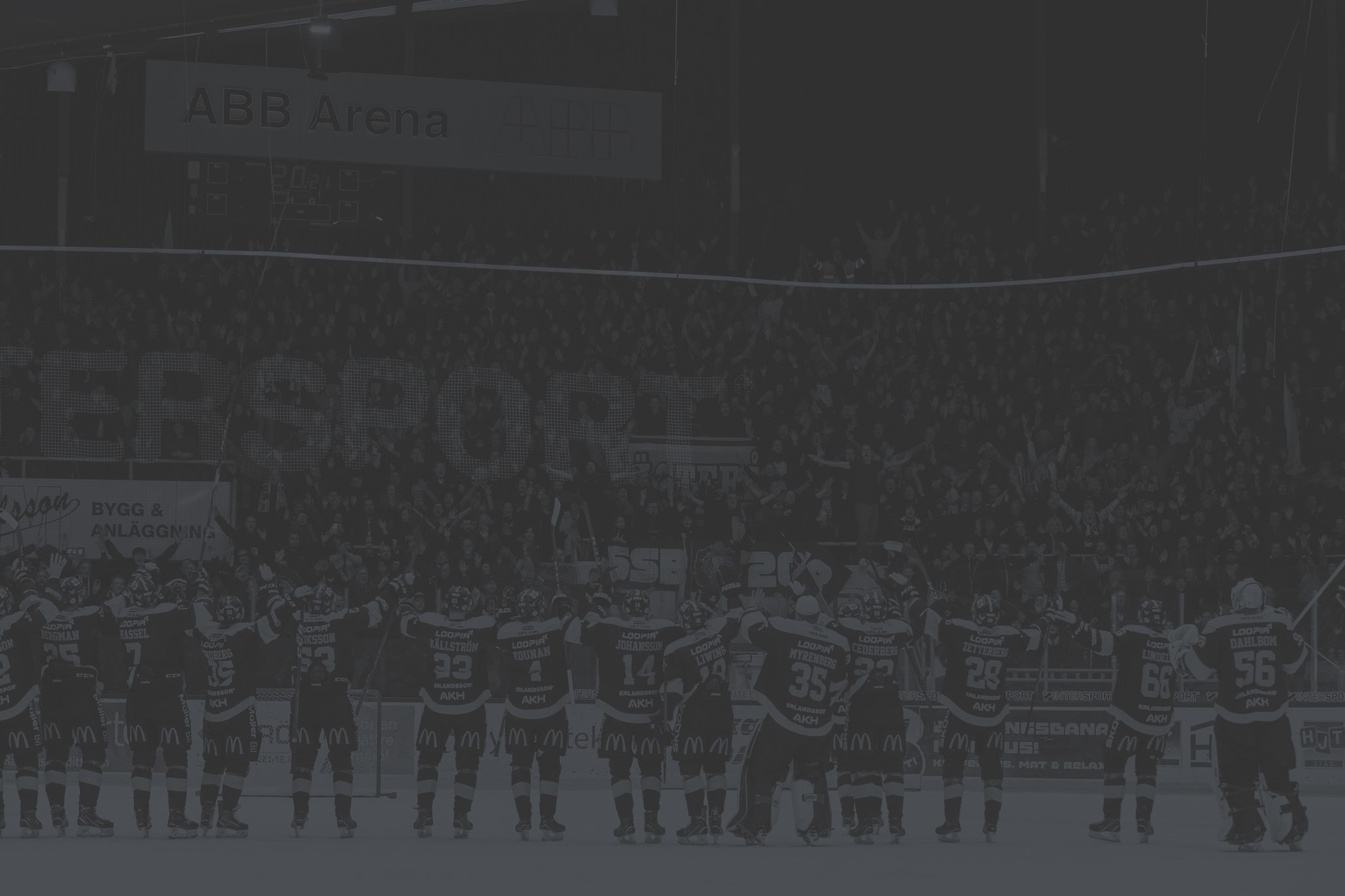 VIK Ungdom
Annat som görs i Västerås IK Ungdom:

Andreas kommer att skapa ett informationsbrev, som skickas till föräldrar med information om vad som händer i föreningen i stort.

Planering för första skäret är igång, dvs insteget till att börja spela ishockey i föreningen.

Det har påbörjats ett arbete kring att ta fram en modell för verksamheten i ungdom där arbetet med att uppdatera policydokument är en del.
Hur jobbar vi? - VIK Team-11´s motto
Vi jobbar för en positiv anda...och att alla skall med!
Vi bygger "ett" lag!
Spelaren har eget ansvar....både mot sig själv och mot laget!
Matcher/Poolspel 50 % träningsnärvaro "tränar på träningar -  praktiserar på matcher”
Vårat mål vid ”laguttagningar” är att alla våra lag ska spela jämnt mot sina motståndare
Målet är att alla våra spelare ska få spela lika många matcher.
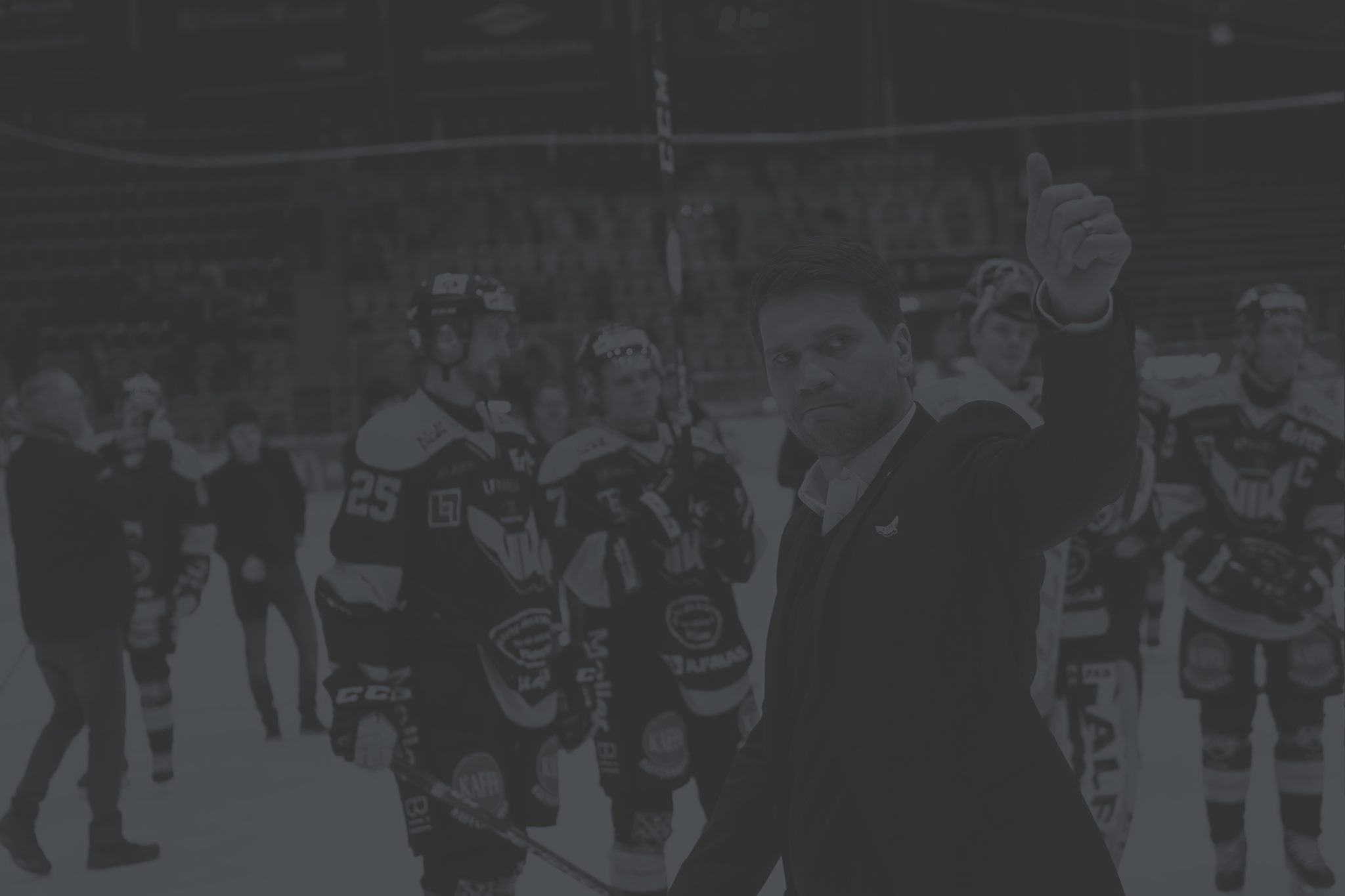 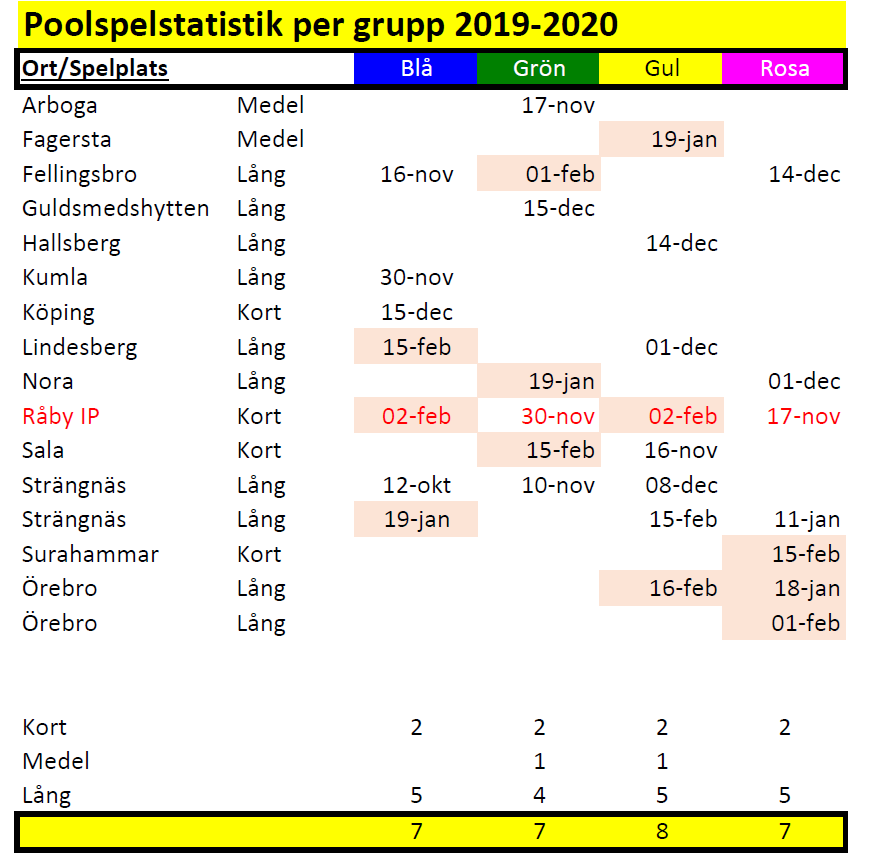 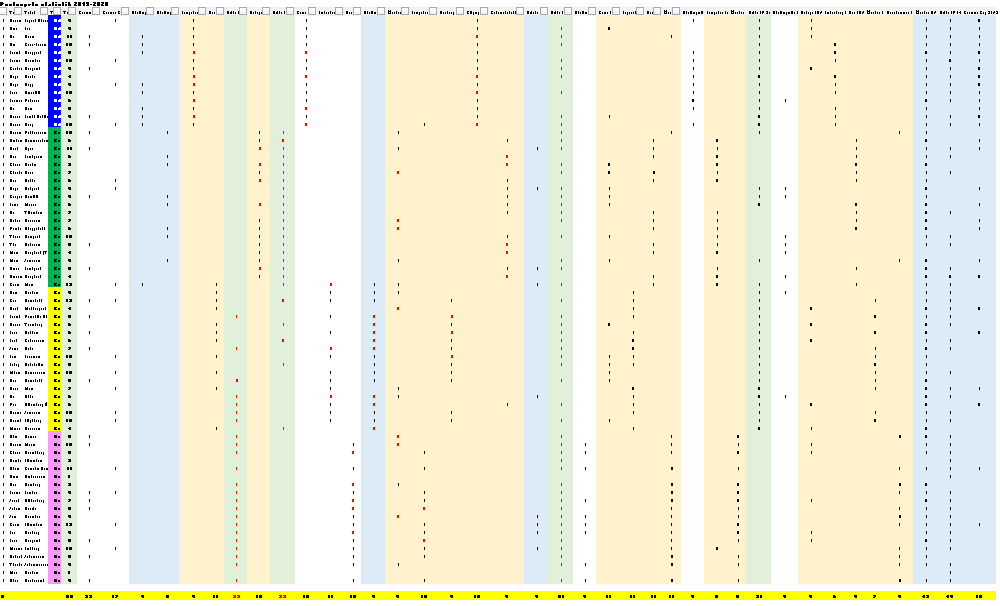 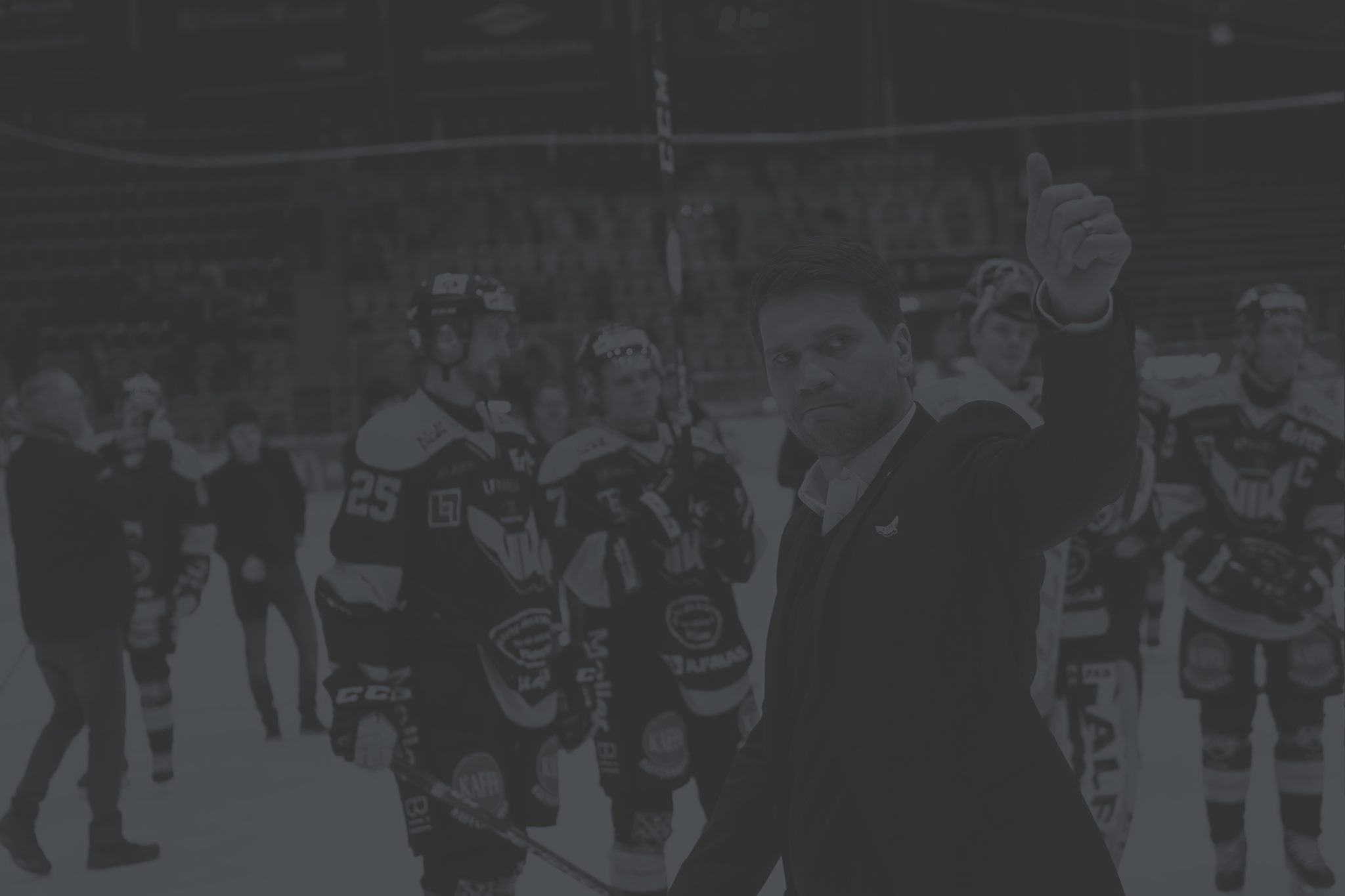 Kommunikation
Vi kallar till alla aktiviteter via laget.se  - Svara i god tid på dessa utskick
Vårat mål är att genomföra två föräldramöten per säsong
Utöver föräldramötena så informerar vi regelbundet via laget.se
Instagram, vi har som mål att komma igång med inlägg under denna säsong ”vikteam_11”
Hur ska vi kommunicera ledare - föräldrar?
Covid-19
Folkhälsomyndigheten har tagit bort de allmänna råden kring idrottsaktiviteter och råden riktade specifikt till idrottsföreningar. Det innebär att det inte längre finns någon särskild begränsning vad gäller träning, tävling och matcher i ”Folkhälsomyndighetens föreskrifter om allas ansvar”. 
Vi kommer inte till träningar med sjukdomssymtom
Vi håller avstånd i och kring träningsanläggningen
Vi lånar inte utrustning och vattenflaskor av varandra

Välkomna till våra träningar!
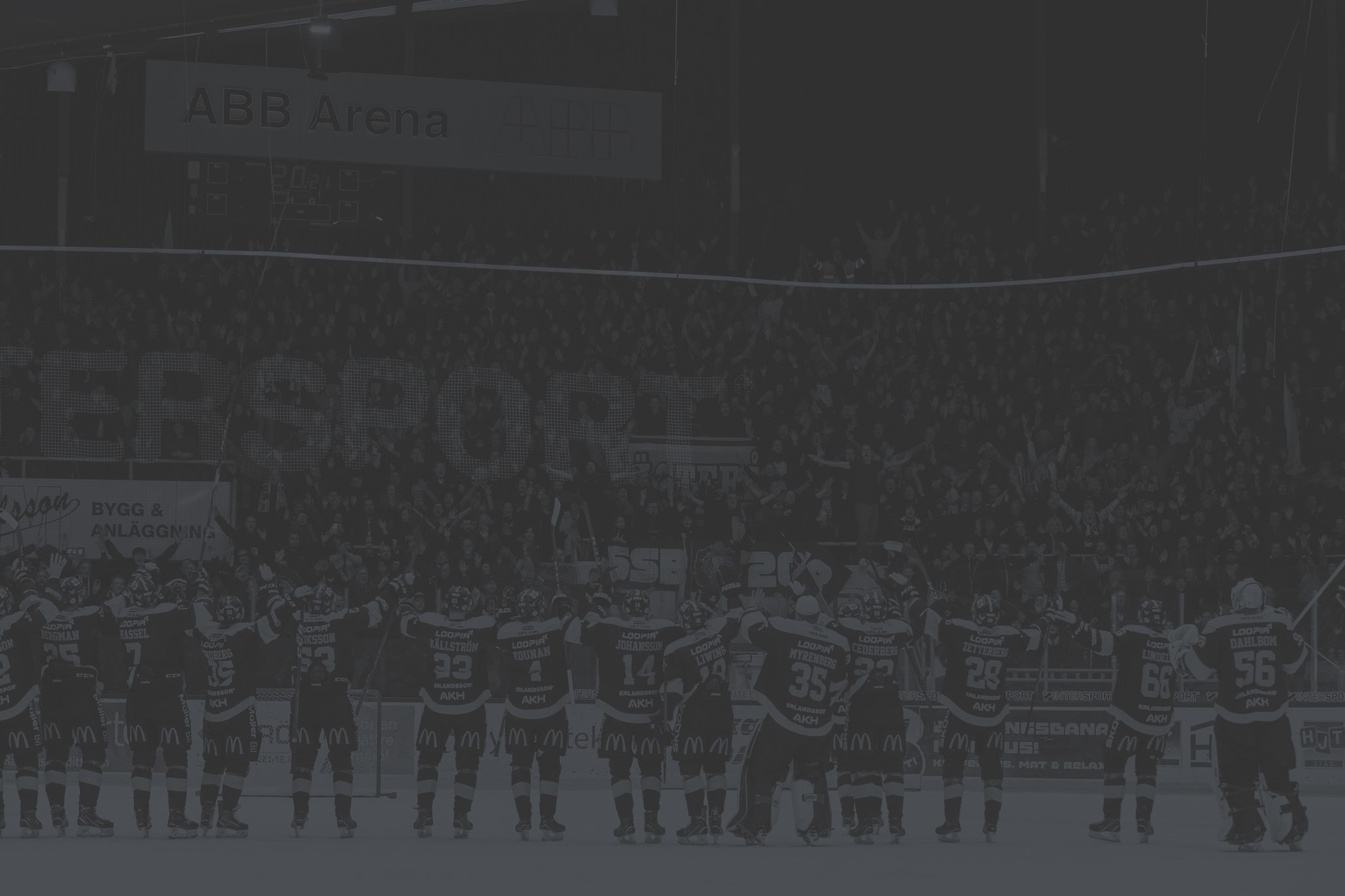 Målvakter
Kommer skapa en grupp av barn som vill ta chansen att utveckla sitt spel som målvakt
Grupp storlek: cirka 12 barn
Innebär inte att ert barn knyter upp sig mot att bli en målvakt, skall fortfarande träna och spela ute
Om ert barn är med i gruppen skall hen stå på vartannat poolspel
Om er barn är med i gruppen får hen delta på målvaktsträning i VIKs regi
Kommer finnas möjlighet att stå på träningar även om ert barn inte vill vara med i gruppen
Prata med ert barn och vid intresse: anmäl er till en av huvudtränarna
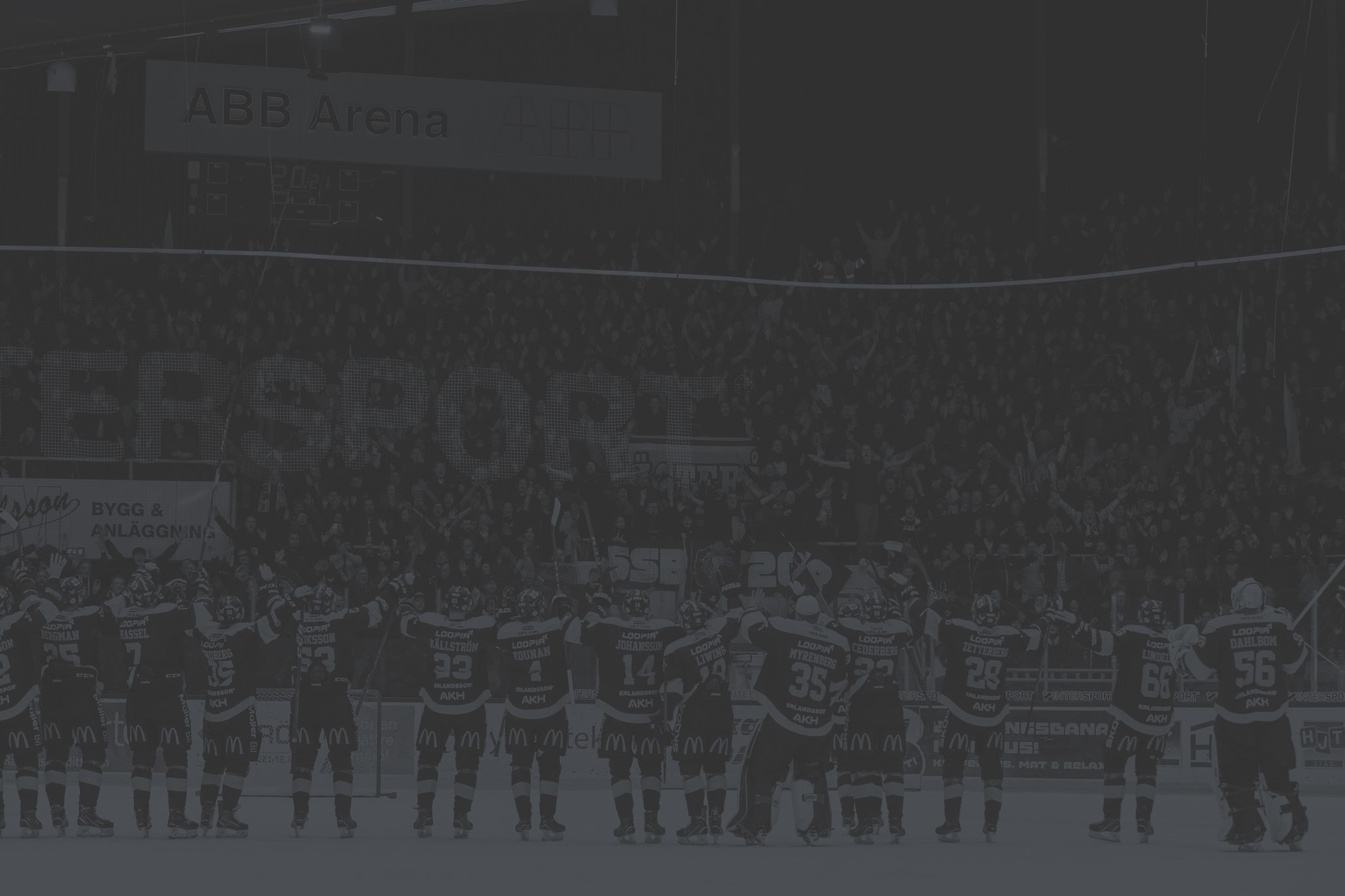 Samarbete med Tillberga Bandy
Möjlighet att träna ännu mera skridskoåkning
Alla spelare från VIK erhåller avgiftsfritt medlemskap i TB Västerås
Spelarna erbjuds kostnadsfritt medlemskap i Tillberga bandy och kommer därmed att omfattas av Tillberga bandys försäkringsavtal likt alla klubbens spelare
Onsdagar 1720-1820 ABB- helplan
Torsdagar 1900-2030 Hakon - helplan
Fredagar 1730-1830 Hakon - halvplan
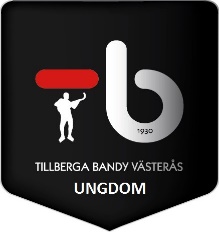 Finns intresse, kontakta Filip.
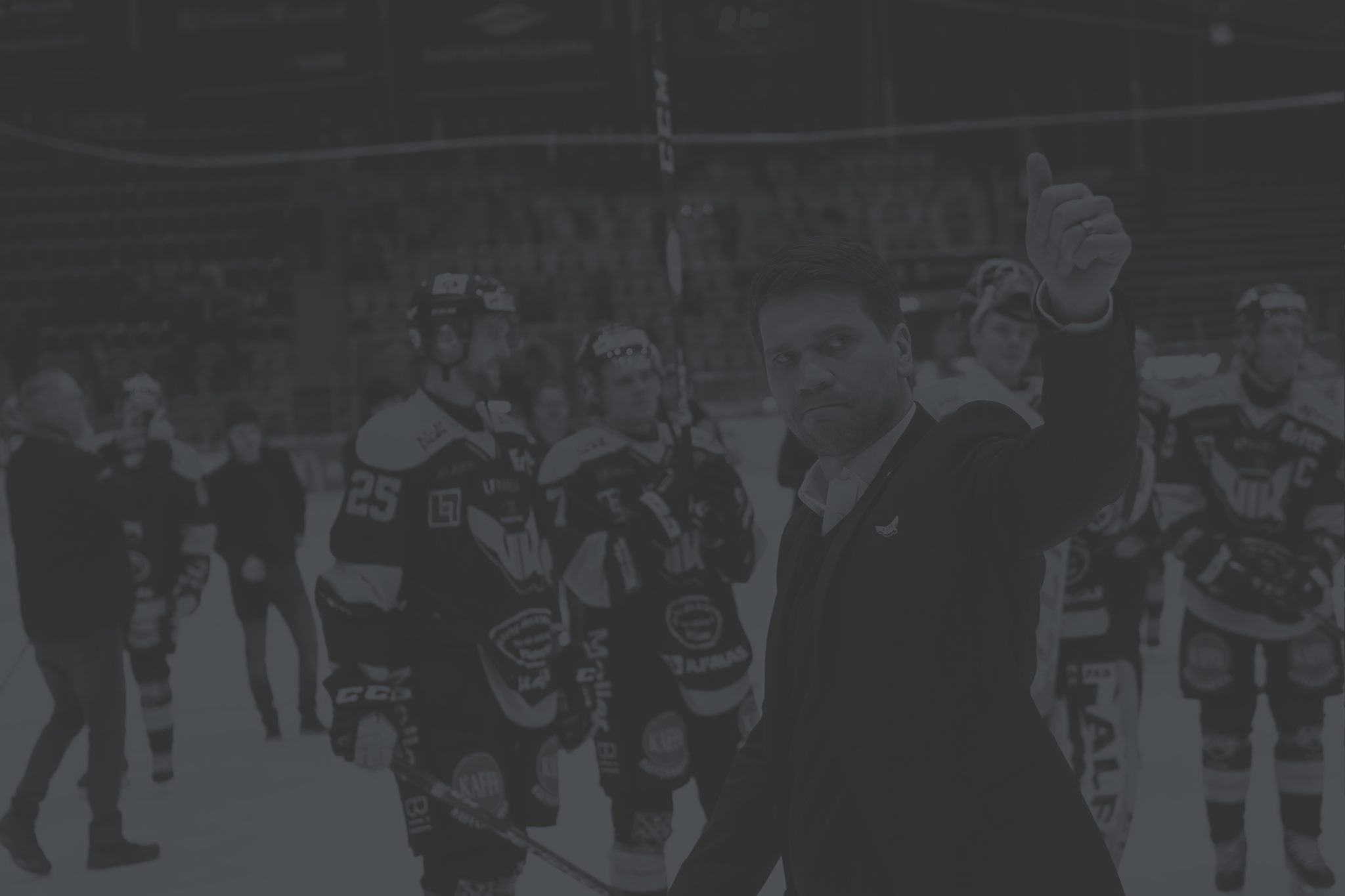 Ekonomin i Team-11
Spelaravgifter och medlemsavgifter
Intäkter/kostnader
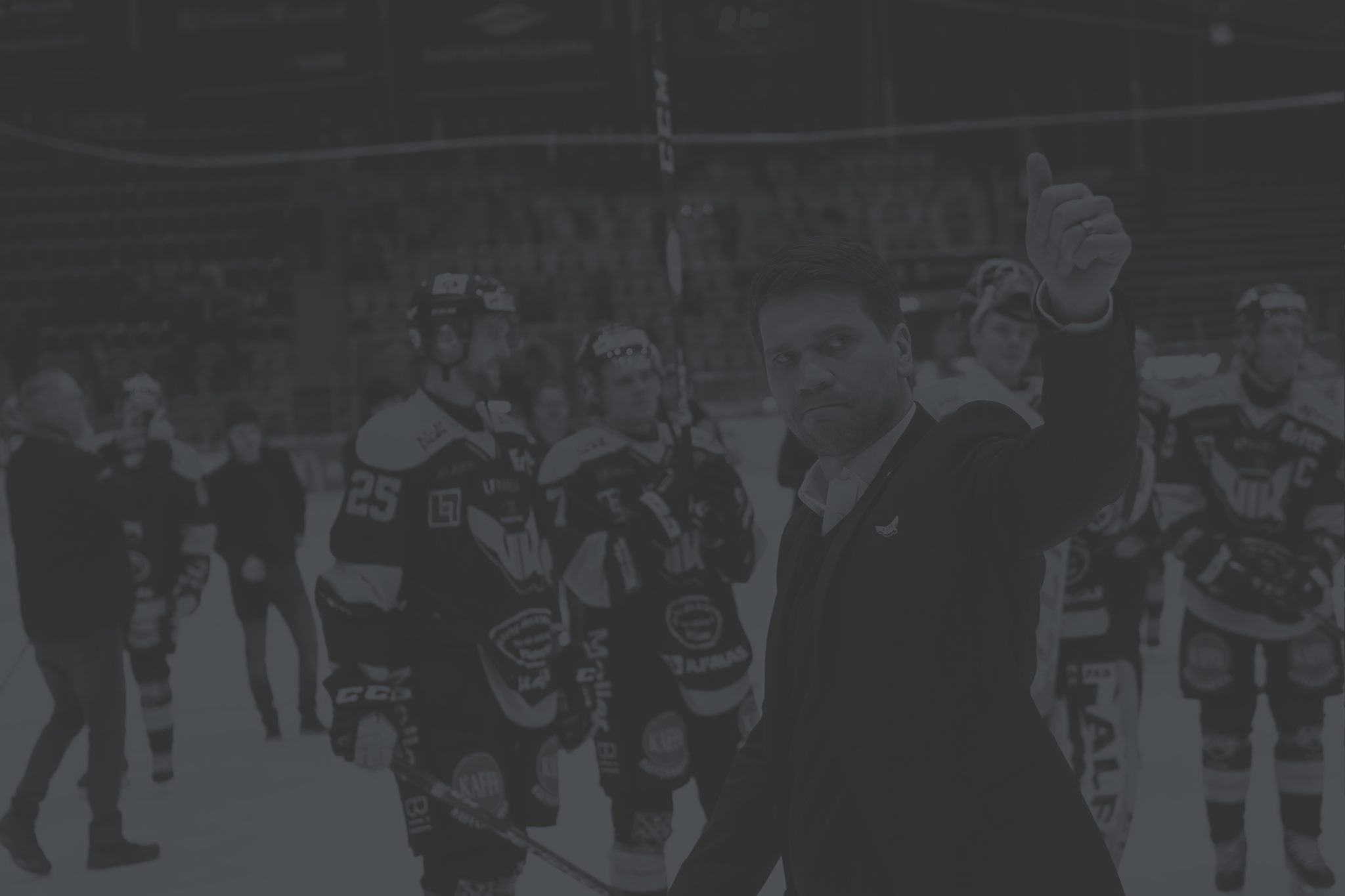 Ekonomin i Team-11
Senast 2021 09 01  skall hela medlemsavgiften och minst halva spelaravgiften vara inbetald.
Senast 2021 10 31  skall resterande spelaravgift vara inbetald.OBS! Är avgifterna obetalda, gäller inte spelarförsäkringen. Detta betyder att spelare inte äger rätt att delta i match eller träning
Lagkonto
Fullständig ekonomisk redovisning kommer att läggas upp på laget.se
Ekonomi
I år hoppas vi kunna få intäkter från kiosk vid våra matcher och cuper.
Osäkert hur vi gör med vårat träningsfika.

Utgifter:
Träningsläger, ca 20 000 kr
Utrustning, målvakter, ca 5 000 kr
Domarkostnader för matcher vi själva arrangerar, ca 4 000 kr
Cuper
Anton Mella
Ispassen med Anton Mella vill vi i största möjliga mån finansiera med avgifter för ”minicamper” och sponsormedel.
Intäkter ”minicamper”, 2st, 25 000 kr
Sponsring, Swerock, 20 000 kr
Kostnader för ispass säsongen 21/22, 45 000 kr
Sponsring hemsida
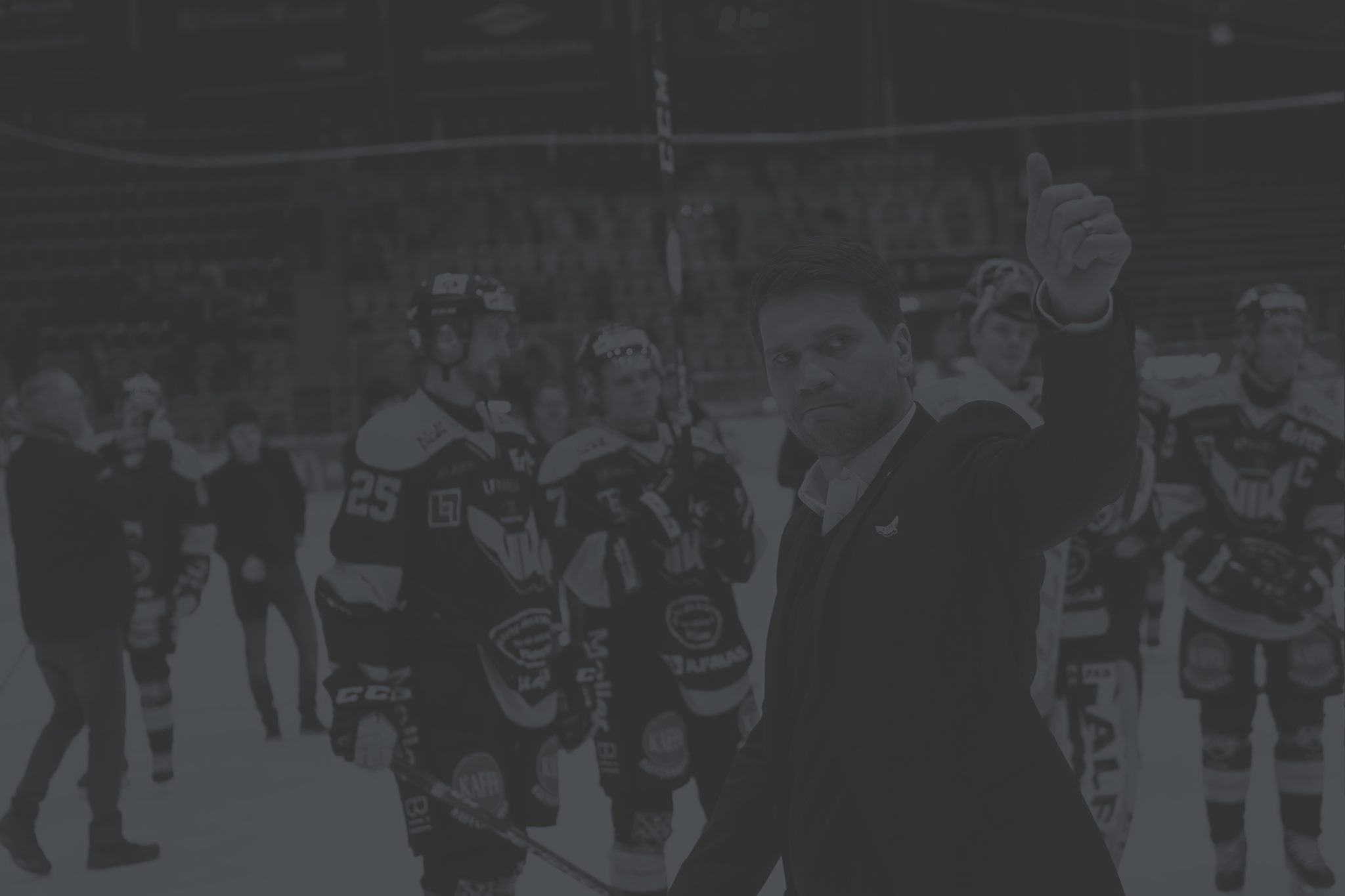 Föräldraåtaganden
Kiosken vid A-lagets hemmamatcher	 Minst ett tillfälle per säsong. VIK kommer troligen spela ”Slutspelsserien” och fler tillfällen i kiosken kommer därför tillkomma.

Fika vid träningar 		Minst ett tillfälle per säsong

Bemanna kiosk och sekretariat vid poolspel		 Vid alla poolspel där erat barn deltar
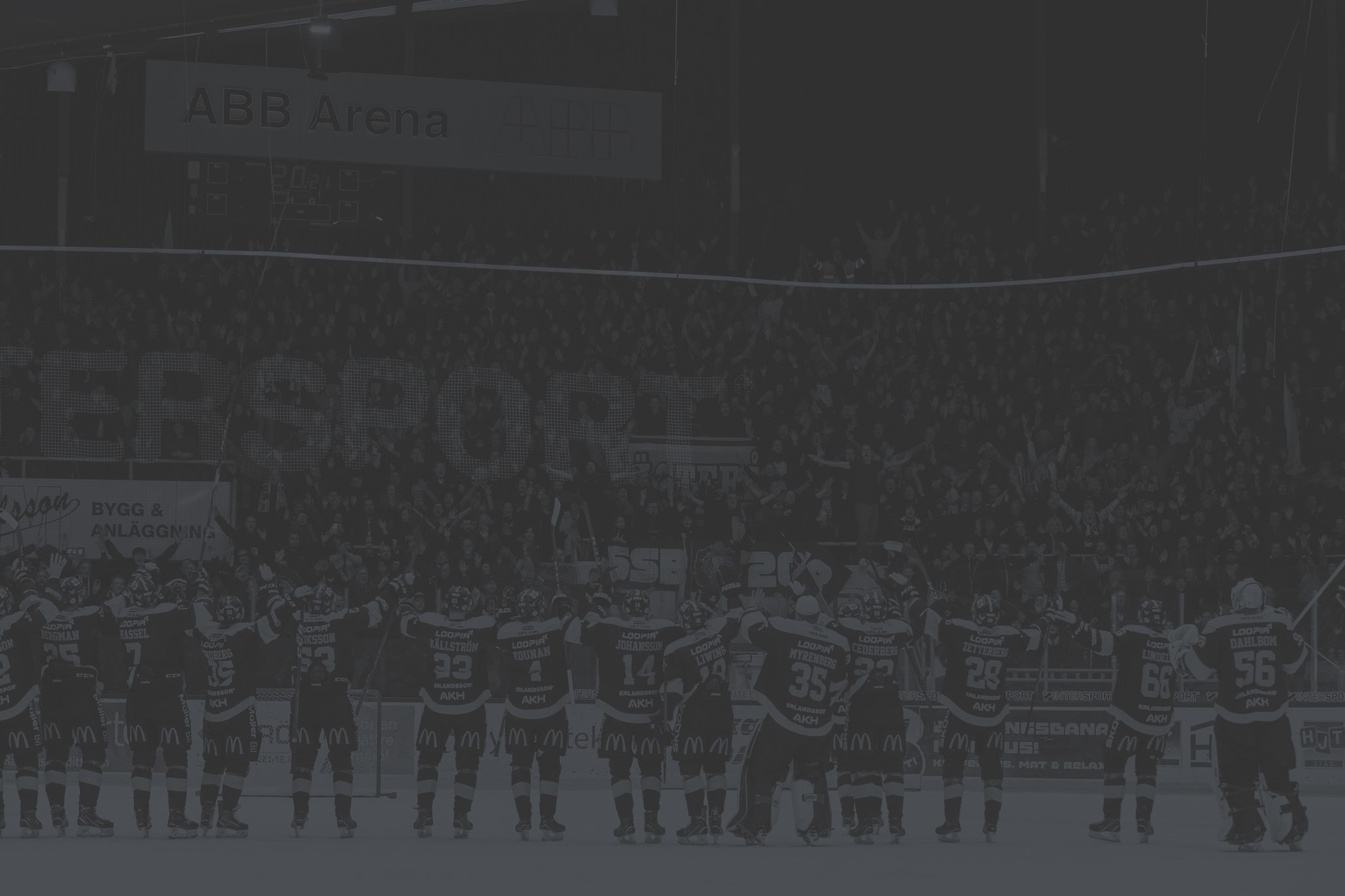 Arrangemangsgruppen
Planera och organisera kiosk och sekretariat vid poolspel
Planera och organisera kiosk och sekretariat vid poolspel
Skapa fikalista till träningsfikat
Inköp av varor till poolspel och basvaror till träningsfika
Hjälpa till vid externa cuper
Johan Rapp
Robert Hultqvist
Anna Alenius
Vakant
Camilla Skeppstedt
Caroline Blomberg
Anna Jansson
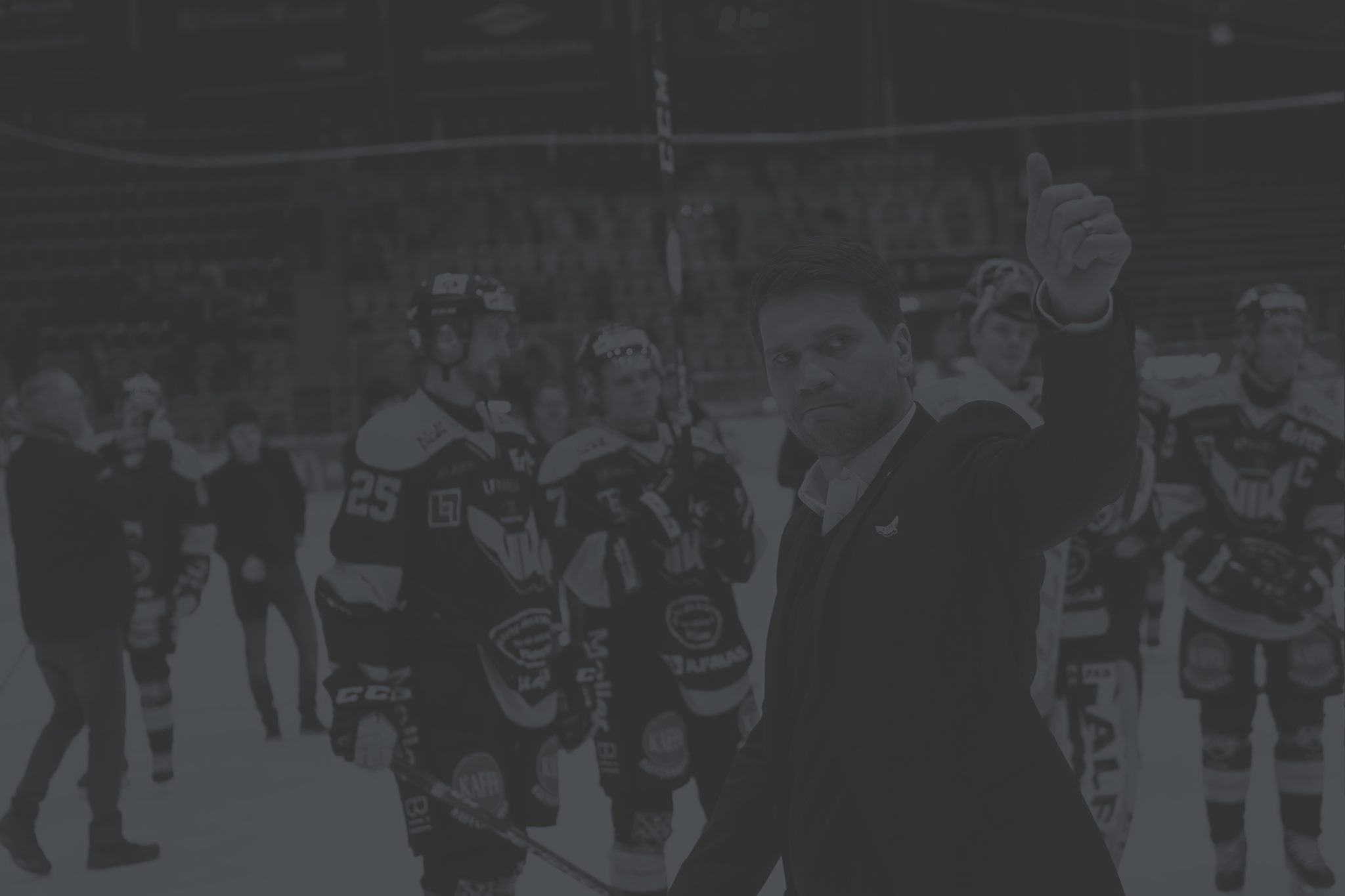 Föräldrarnas ansvar
Håll i Håll ut! Viktigt att de restriktioner vi skickar ut följs.
Låt ledarna coacha din son/dotter under pågående träning/match. 
Ni påverkar och lägger grunden för barnets livsstil! 
      Viktigt att era barn får i sig ordentligt med energi innan träning
      Låt era barn vila från träning om de är trötta
Stötta ditt barn i med- och motgång! 
Visa intresse för ditt barns idrottande! 
Skrik inte på domare, utan heja på laget
Tänk på att vara är en viktig förebild! 
Låt ledarna ta ansvar för laguttagningar
GLÄDJE – TRYGGHET – TRIVSEL på isen, på läktaren och i omklädningsrummet är viktiga värderingar i VIK
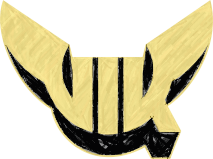 Tack för ikväll!
VIK TEAM-11 U11